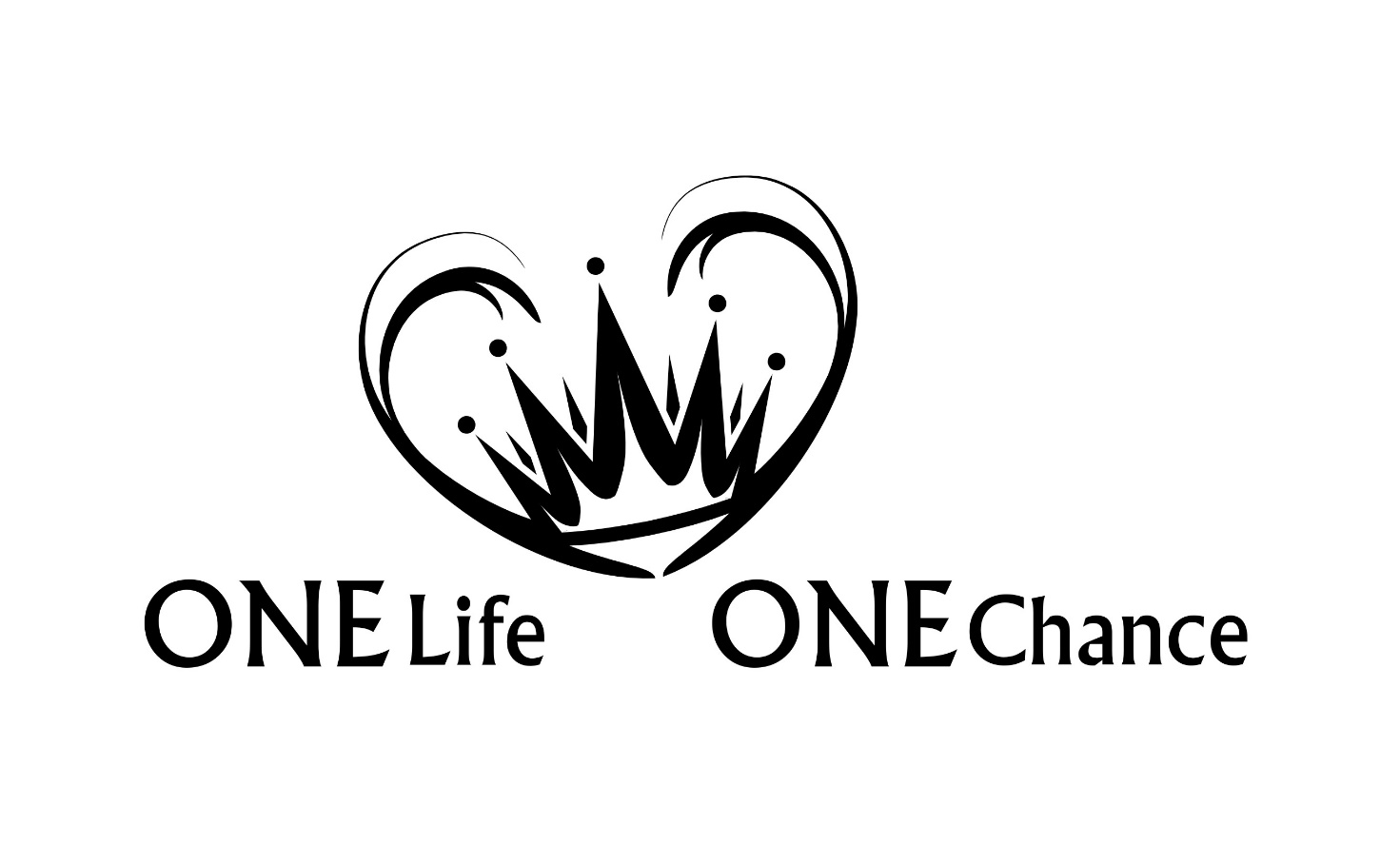 1.+2. Thessalonicher Teil 3
2. Thessalonicher: Kapitel 3   Verse 47
Thema:
Die Gemeinde und der Tag des HERRN
Schlüsselvers: 2 Thess 2,15

"So steht denn nun fest, ihr Brüder, und haltet fest an den Überlieferungen, die ihr gelehrt worden seid, sei es durch ein Wort oder durch einen Brief von uns."
Verschiedene Töne in den Briefen
Aufbau des Briefes
Kapitel 1
Die Ermutigung zur Danksagung (1-4)
"3 Wir sind es Gott schuldig, allezeit für euch zu danken, Brüder, wie es sich auch geziemt, …" 2 Thess 1,3
Kapitel 1
Die Ermutigung zur Danksagung (1-4)
Ihr Glaube nahm zu (3a)
"3 Wir sind es Gott schuldig, allezeit für euch zu danken, Brüder, wie es sich auch geziemt, weil euer Glaube über die Maßen wächst und die Liebe jedes Einzelnen von euch zunimmt allen gegenüber," 2 Thess 1,3
Kapitel 1
Die Ermutigung zur Danksagung (1-4)
Ihre Liebe war überreich (3b)
"3 Wir sind es Gott schuldig, allezeit für euch zu danken, Brüder, wie es sich auch geziemt, weil euer Glaube über die Maßen wächst und die Liebe jedes Einzelnen von euch zunimmt allen gegenüber," 2 Thess 1,3
Kapitel 1
Die Ermutigung zur Danksagung (1-4)
Ihre Geduld nahm zu (4)
"4 sodass wir selbst uns im Hinblick auf euch rühmen in den Gemeinden Gottes wegen eures standhaften Ausharrens und eurer Glaubenstreue in allen euren Verfolgungen und Bedrängnissen, die ihr zu ertragen habt."
2 Thess 1,4
Kapitel 1
Die Ermutigung der Verheissung (5-10)
Lohn (5)
"5 Sie sind ein Anzeichen des gerechten Gerichtes Gottes, dass ihr des Reiches Gottes würdig geachtet werdet, für das ihr auch leidet;" 2 Thess 1,5
Kapitel 1
Die Ermutigung der Verheissung (5-10)
Vergeltung (6-9)
"6 wie es denn gerecht ist vor Gott, dass er denen, die euch bedrängen, mit Bedrängnis vergilt, 7 euch aber, die ihr bedrängt werdet, mit Ruhe gemeinsam mit uns, bei der Offenbarung des Herrn Jesus vom Himmel her mit den Engeln seiner Macht, 8 in flammendem Feuer, wenn er Vergeltung üben wird an denen, die Gott nicht anerkennen, und an denen, die dem Evangelium unseres Herrn Jesus Christus nicht gehorsam sind. 9 Diese werden Strafe erleiden, ewiges Verderben, vom Angesicht des Herrn und von der Herrlichkeit seiner Kraft," 2 Thess 1,5
Kapitel 1
Die Ermutigung der Verheissung (5-10)
Ruhe (7)
"7 euch aber, die ihr bedrängt werdet, mit Ruhe gemeinsam mit uns, bei der Offenbarung des Herrn Jesus vom Himmel her mit den Engeln seiner Macht," 2 Thess 1,7
Kapitel 1
Die Ermutigung des Gebets (11-12)
"11 Deshalb beten wir auch allezeit für euch, dass unser Gott euch der Berufung würdig mache und alles Wohlgefallen der Güte und das Werk des Glaubens in Kraft zur Erfüllung bringe,
12 damit der Name unseres Herrn Jesus Christus in euch verherrlicht werde und ihr in ihm, gemäß der Gnade unseres Gottes und des Herrn Jesus Christus." 2 Thess 1,11-12
Kapitel 2
"1 Wir bitten euch aber, ihr Brüder, wegen der Wiederkunft unseres Herrn Jesus Christus und unserer Vereinigung mit ihm:
2 Lasst euch nicht so schnell in eurem Verständnis erschüttern oder gar in Schrecken jagen, weder durch einen Geist noch durch ein Wort noch durch einen angeblich von uns stammenden Brief, als wäre der Tag des Christus schon da.
3 Lasst euch von niemand in irgendeiner Weise verführen!" 2 Thess 2,1-3a
Kapitel 2
Was zuerst geschehen muss
Der Abfall (3)
"Denn es muss unbedingt zuerst der Abfall kommen und der Mensch der Sünde geoffenbart werden, der Sohn des Verderbens," 2 Thess 2,3
Kapitel 2
Was zuerst geschehen muss
Der Mensch der Sünde (3-4)
"3 Denn es muss unbedingt zuerst der Abfall kommen und der Mensch der Sünde geoffenbart werden, der Sohn des Verderbens," 4 der sich widersetzt und sich über alles erhebt, was Gott oder Gegenstand der Verehrung heißt, sodass er sich in den Tempel Gottes setzt als ein Gott und sich selbst für Gott ausgibt." 2 Thess 2,3-4
Antichrist

Es gibt zwei Bedeutungen für diesen Titel. 
"Anstelle" von Christus oder "gegen" Christus.
Antichrist
Antichrist
Antichrist
Antichrist
Antichrist
"8 und dann wird der Gesetzlose geoffenbart werden, den der Herr verzehren wird durch den Hauch seines Mundes, und den er durch die Erscheinung seiner Wiederkunft beseitigen wird," 2 Thess 2,8
Kapitel 2
Was hält dies alles noch zurück
"6 Und ihr wisst ja, was jetzt noch zurückhält, damit er geoffenbart werde zu seiner Zeit.
7 Denn das Geheimnis der Gesetzlosigkeit ist schon am Wirken, nur muss der, welcher jetzt zurückhält, erst aus dem Weg sein;" 2 Thess 2,6-7
Kapitel 2
Anwendung
Hier in diesem Kapitel wird deutlich, wie wichtig es ist, dass wir alle möglichen Belehrungen, die wir hören, immer am Wort Gottes prüfen (wie die Christen in Beröa Apg 17,11). Wenn wir das Wort Gottes nicht gut kennen, sind wir anfällig für falsche Belehrungen.
Kapitel 2
Wie ein Kind Gottes leben sollte
Der Wahrheit glauben (13-14)
"13 Wir aber sind es Gott schuldig, allezeit für euch zu danken, vom Herrn geliebte Brüder, dass Gott euch von Anfang an zur Errettung erwählt hat in der Heiligung des Geistes und im Glauben an die Wahrheit,
14 wozu er euch berufen hat durch unser Evangelium, damit ihr die Herrlichkeit unseres Herrn Jesus Christus erlangt." 2 Thess 2,13-14
Kapitel 2
Wie ein Kind Gottes leben sollte
Die Wahrheit bewahren (15)
"15 So steht denn nun fest, ihr Brüder, und haltet fest an den Überlieferungen, die ihr gelehrt worden seid, sei es durch ein Wort oder durch einen Brief von uns." 2 Thess 2,15
Kapitel 2
Wie ein Kind Gottes leben sollte
Die Wahrheit praktizieren (16-17)
"16 Er selbst aber, unser Herr Jesus Christus, und unser Gott und Vater, der uns geliebt hat und uns einen ewigen Trost und eine gute Hoffnung gegeben hat durch Gnade, 17 er tröste eure Herzen und stärke euch in jedem guten Wort und Werk!" 2 Thess 2,16-17
Kapitel 3
Gehorcht dem Wort (1-5)
"1 Im Übrigen betet für uns, ihr Brüder, damit das Wort des Herrn [ungehindert] läuft und verherrlicht wird, so wie bei euch,
2 und dass wir errettet werden von den verkehrten und bösen Menschen; denn nicht alle haben den Glauben." 2 Thess 3,1-2
Kapitel 3
Folgt unserem Beispiel (6-9)
"7 Ihr wisst ja selbst, wie ihr uns nachahmen sollt; denn wir haben nicht unordentlich unter euch gelebt,
8 wir haben auch nicht umsonst bei jemand Brot gegessen, sondern mit Mühe und Anstrengung haben wir Tag und Nacht gearbeitet, um niemand von euch zur Last zu fallen.
9 Nicht dass wir kein Recht dazu hätten, sondern um euch an uns ein Vorbild zu geben, damit ihr uns nachahmt." 2 Thess 3,7-9
Kapitel 3
Weist die Widerspenstigen zurecht (10-15)
"10 Denn als wir bei euch waren, geboten wir euch dies: Wenn jemand nicht arbeiten will, so soll er auch nicht essen! 11 Wir hören nämlich, dass etliche von euch unordentlich wandeln und nicht arbeiten, sondern unnütze Dinge treiben. 12 Solchen gebieten wir und ermahnen sie im Auftrag unseres Herrn Jesus Christus, dass sie mit stiller Arbeit ihr eigenes Brot verdienen." 
2 Thess 3,10-12
Kapitel 3
Zeichen im Brief
"17 Der Gruß mit meiner, des Paulus, Hand; dies ist das Zeichen in jedem Brief, so schreibe ich." 2 Thess 3,10-12
"Aber der Herr ist treu; er wird euch stärken und bewahren vor dem Bösen." 2 Thess 3,3
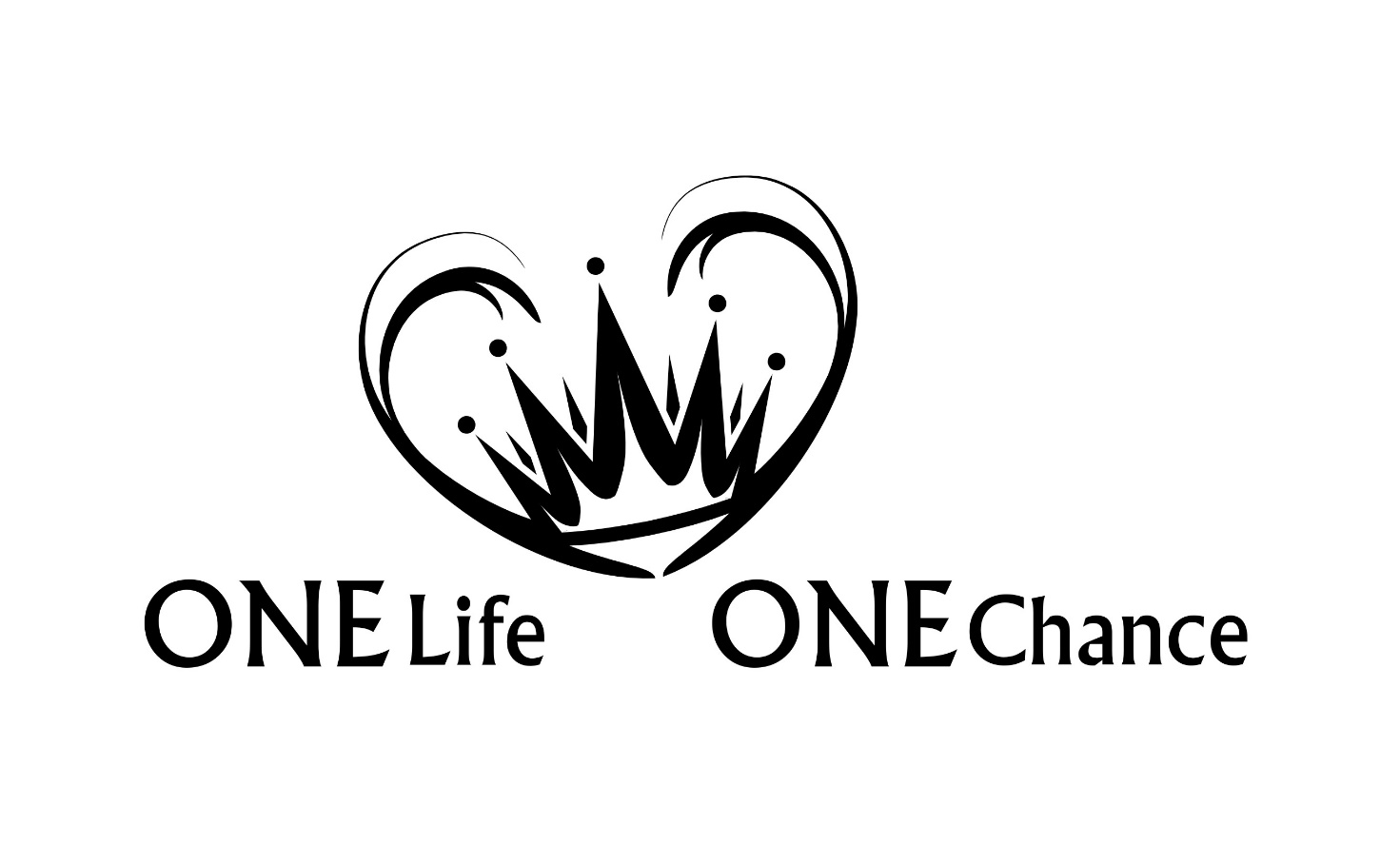 1.+2. Thessalonicher Teil 3